ARTICOLAZIONI DEL SISTEMA DI ACCOGLIENZA
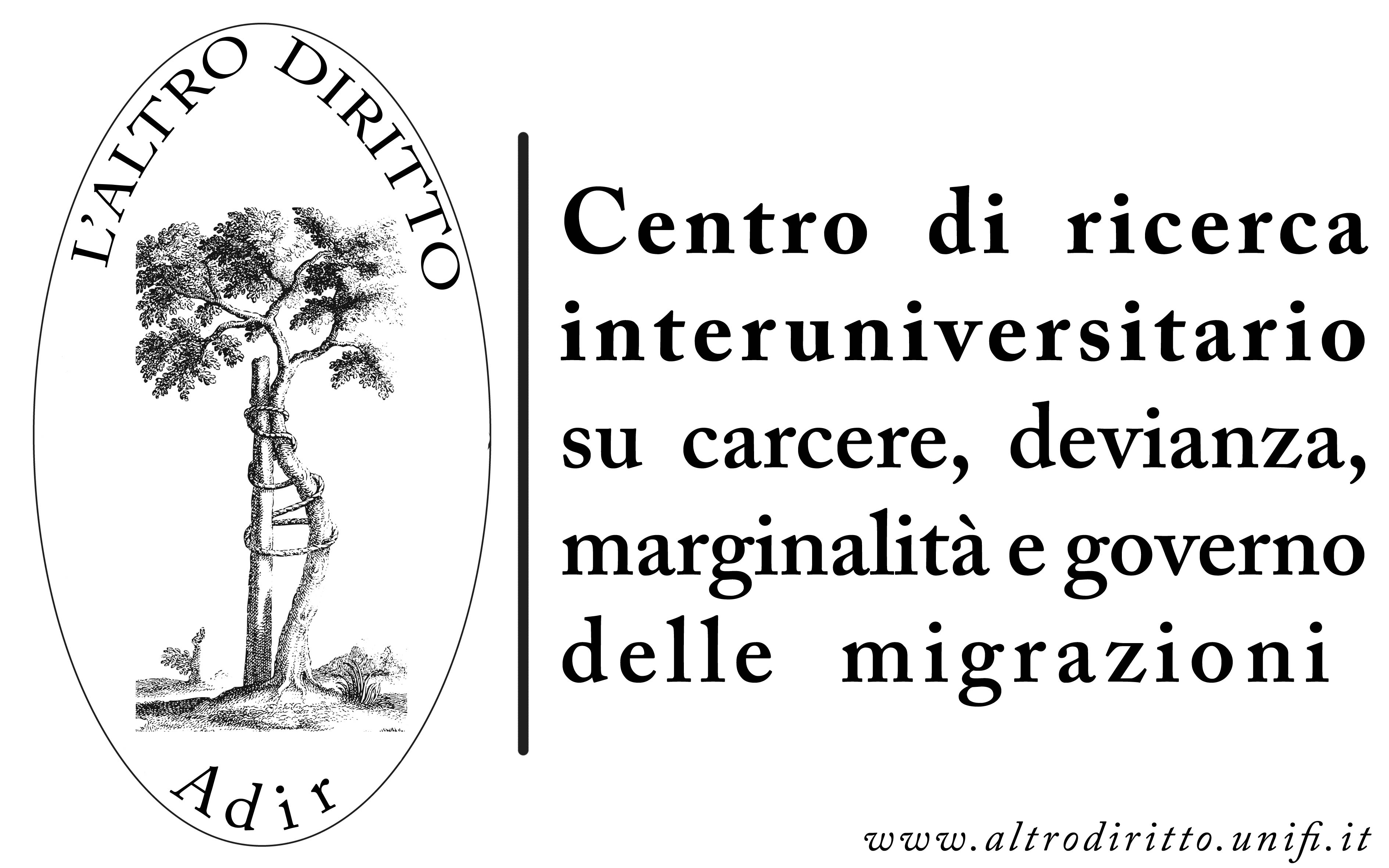 Il Sistema nazionale di accoglienza è articolato in due sotto-insiemi, entrambi coordinati dal Dipartimento di Libertà civile per l'immigrazione e dal Ministero dell'Interno.
Nel primo gruppo  (prima accoglienza) sono compresi:
CPSA (Centri di primo soccorso e accoglienza): strutture localizzate in prossimità dei luoghi di sbarco destinate all'accoglienza degli immigrati per il tempo strettamente occorrente al loro trasferimento presso altri centri (istituiti con la legge n. 563/95 e a cui si sono sovrapposti, con l’adozione della Road Map, gli hotspot); 
HOTSPOT (adottati con decisioni del Consiglio dell’UE nn. 1523 e 1601 del 14 settembre 2015 e del 22 settembre 2015): si tratta di un’area designata, normalmente (ma non necessariamente) in prossimità di un luogo di sbarco, nella quale, nel più breve tempo possibile e compatibilmente con il quadro normativo italiano, le persone in ingresso sbarcano in sicurezza, sono sotto-posti ad accertamenti medici, ricevono una prima informativa cartacea sulla normativa in materia di immigrazione e asilo e quindi vengono controllate, pre-identificate, e, dopo essere state informate sulla loro attuale condizione di persone irregolari e sulle possibilità di richiedere la protezione internazionale, vengono foto-segnalate. Successivamente ricevono informazioni accurate sulla procedura di protezione internazionale, sul programma di ricollocazione e sul rimpatrio volontario assistito. Vengono dunque avviate, nel caso abbiano richiesto protezione internazionale, alle procedure per l’attribuzione di tale status, comprese quelle di ricollocazione per gli aventi titolo che ne abbiano fatto richiesta, altrimenti verso le procedure di espulsione.
CDA (Centri di accoglienza): strutture destinate all'accoglienza degli immigrati per il periodo necessario alla definizione dei provvedimenti amministrativi relativi alla posizione degli stessi sul territorio nazionale (istituiti con l. 563/95, c.d. Legge Puglia);
CARA (Centri di accoglienza per richiedenti asilo): centri istituiti con D.P.R. n. 303/2004, poi confluiti nel d.lgs. 25/2008, ex art. 20, comma 2, ora abrogato dall’art. 6 del d.lgs. 142/2015, il quale prevede il trattenimento del richiedente asilo nei CIE nei seguenti casi: il richiedente ha commesso gravi reati (art. 1 Convenzione di Ginevra); il richiedente è un pericolo per l’ordine pubblico e la sicurezza dello Stato; il richiedente è stato condannato per uno dei reati previsti dall’art. 380 c.p.p.; il richiedente era già trattenuto in un CIE al momento della domanda; il richiedente è a rischio di fuga perché aveva dichiarato false generalità per evitare l’espulsione.
CAS (Centri di accoglienza straordinaria): nati al fine di sopperire alla mancanza di posti nelle strutture ordinarie di accoglienza o nei servizi predisposti dagli enti locali, in caso di arrivi consistenti e ravvicinati di richiedenti.  Ad oggi costituiscono la modalità ordinaria di accoglienza. Tali strutture sono individuate dalle Prefetture, in convenzione con cooperative, associazioni e strutture alberghiere, secondo le procedure di affidamento dei contratti pubblici, sentito l’ente locale nel cui territorio la struttura è situata. La permanenza dovrebbe essere limitata al tempo strettamente necessario al trasferimento del richiedente nelle strutture seconda accoglienza.
La seconda accoglienza è costituita dal Sistema di protezione per richiedenti asilo e rifugiati (SPRAR), gestito attraverso gli enti locali con il supporto del terzo settore. Una volta conclusa la procedura prevista per l'esame della domanda, si procede all'individuazione della "migliore collocazione possibile nello SPRAR". Dal momento della notifica del riconoscimento della protezione internazionale o della concessione della protezione umanitaria, il periodo di accoglienza previsto è di complessivi sei mesi. Qualora questi non fossero sufficienti al completamento del percorso di «accoglienza integrata» del beneficiario è possibile procedere a una richiesta di proroga.
N.B. L’art. 19 del d.l. n. 13/2017 (c.d. Decreto Minniti) rinomina i Centri di Identificazione ed espulsione (CIE) in «centri di permanenza per i rimpatri».
L’ACCOGLIENZA-caratteristiche e obiettivi:
L’accoglienza di richiedenti asilo, rifugiati e titolari di protezione sussidiaria e umanitaria ha come obiettivi principali: 
- garantire misure di assistenza e di protezione della singola persona; 
- favorirne il percorso verso la (ri)conquista della propria autonomia.
-----concetto di empowerment, inteso come un processo individuale e organizzato, attraverso il quale le singole persone possono (ri)costruire le proprie capacità di scelta e di progettazione e (ri)acquistare la percezione del proprio valore, delle proprie potenzialità e opportunità.
La relazione tra operatore e utente può riassumersi in alcune sue specificità:
- è caratterizzata dalla reciprocità; 
- è di carattere professionale e non personale; 
- l’operatore non si sostituisce al beneficiario ma lo supporta nell’agire direttamente.
IL SISTEMA DI ACCOGLIENZA
NB. CPR, nuovi Centri permanenti per i rimpatri che sostituiscono i CIE
IL SISTEMA DI ACCOGLIENZA PRIMO SOCCORSO
1) CPSA/CDA/CARA (temporary facilities) e  HOT-SPOT (EU Road Map)
Il primo livello è quello del primo soccorso e assistenza prestato nelle zone maggiormente interessate dagli sbarchi. 
Servizi offerti: primissima accoglienza e permanenza temporanea, primo screening sanitario e attività di identificazione dei migranti. 
N.B. Gli Hot-spot, come hanno denunciato alcune organizzazioni umanitarie, non hanno un quadro giuridico di riferimento: la loro funzione precipua è quella di identificare i migranti e di selezionare le persone che intendono richiedere protezione internazionale rispetto ai cosiddetti migranti economici. Si tratta di strutture chiuse, difficilmente accessibili alle organizzazioni di tutela dei richiedenti asilo e agli organi di stampa. Al loro interno opera personale Unhcr, Easo e Oim, ma anche di Frontex.
IL SISTEMA DI ACCOGLIENZA PRIMA ACCOGLIENZA
2) HUB REGIONALI (EU Road Map) e CPA (first line reception):
Accogliere i cittadini stranieri già sottoposti alle procedure di foto-segnalamento per il tempo necessario all’espletamento delle procedure di identificazione, la definizione del loro status giuridico, la verbalizzazione della domanda di asilo e l’avvio della procedura di esame della domanda.
IL SISTEMA DI ACCOGLIENZA SECONDA ACCOGLIENZA
3) SPRAR e CAS (second line reception):
Nel gennaio del 2014, per fronteggiare “l’afflusso di cittadini stranieri a seguito di ulteriori sbarchi sulle coste italiane” e stante “l’avvenuta saturazione di tutti i centri governativi e di quelli garantiti da alcuni enti locali nell’ambito del sistema SPRAR”, il Ministero dell’Interno ha predisposto un piano straordinario (“piano di assegnazione”) per l’accoglienza dei richiedenti protezione internazionale.
Tali strutture sono individuate dalle prefetture, in convenzione con cooperative, associazioni e strutture alberghiere, secondo le procedure di affidamento dei contratti pubblici, sentito l’ente locale nel cui territorio la struttura è situata.
Servizi offerti: Assistenza sanitaria; Assistenza psicologica; Servizi di consulenza ed orientamento legale; Mediazione linguistico culturale; Insegnamento della lingua italiana ed inserimento lavorativo
L’ACCOGLIENZA DEL BENEFICIARIOprimi adempimenti
Al momento dell’ingresso in accoglienza, i primi adempimenti da assolvere sono: 
- il colloquio di ingresso; 
- la condivisione del contratto di accoglienza; 
- la comunicazione alla questura; 
- il rilascio del codice fiscale; 
- l’iscrizione al Servizio Sanitario Nazionale.
Ogni progetto di accoglienza dovrebbe prevedere un’équipe con la presenza di alcune figure professionali con competenze specifiche: assistente sociale e/o psicologo; educatore professionale; mediatore interculturale e linguistico; operatore legale e/o avvocato.
DIRETTIVA 2013/33/UE, sistema europeo comune di asilo (d.lgs. 142/2015)
L’ACCOGLIENZA DEL BENEFICIARIOprimi adempimenti segue
IL COLLOQUIO DI INGRESSO:
All’ingresso nel progetto di accoglienza è fondamentale che il beneficiario sia adeguatamente  informato sul funzionamento del centro e sulle regole da condividere e rispettare. 
Durante il colloquio, con il supporto della mediazione linguistica e interculturale, si devono prestare alcune attenzioni: 
- verificare che il beneficiario abbia compreso tutti i diversi passaggi presentati; 
- verificare la presenza di particolari esigenze e necessità da parte del beneficiario; 
- sollecitare il beneficiario a presentare domande e richiedere chiarimenti.
L’ACCOGLIENZA DEL BENEFICIARIOprimi adempimenti segue
IL CONTRATTO DI ACCOGLIENZA:
Successivamente al colloquio di ingresso al beneficiario viene richiesto di condividere e sottoscrivere il contratto di accoglienza attraverso il quale: 
- l’ente locale (e con esso l’ente gestore) si impegna a garantire accoglienza e a erogare una serie di servizi; 
- il beneficiario, da parte sua, si impegna a rispettare il regolamento del centro; ad apprendere la lingua italiana; ad adoperarsi in prima persona per la realizzazione del suo progetto di inserimento; a rispettare i termini e le modalità di accoglienza. Nel contratto è indicato in maniera esplicita il periodo durante il quale il beneficiario rimarrà all’interno del progetto.
L’ACCOGLIENZA DEL BENEFICIARIOprimi adempimenti sgue
PRATICHE BUROCRATICHE:
- la comunicazione alla questura (entro 48 ore dall’inserimento)> richiesta pds e notifica della convocazione; 
- la comunicazione alla prefettura; 
- la richiesta di codice fiscale; 
- l’iscrizione al Servizio Sanitario Nazionale (SSN).
-- I documenti necessari sono: il permesso di soggiorno; il codice fiscale; l’autocertificazione del domicilio.
I SERVIZI GARANTITI:
I servizi garantiti nei progetti territoriali dello SPRAR sono:
- assistenza sanitaria; 
- assistenza sociale; 
- attività multiculturali; 
- inserimento scolastico dei minori; 
- mediazione linguistica e interculturale; 
- orientamento e informazione legale; 
- servizi per l’alloggio; 
- servizi per l’inserimento lavorativo; 
- servizi per la formazione.
---- approccio olistico volto a favorire la presa in carico della persona nella sua interezza e nelle sue tante sfaccettature
DIRITTI DEL RICHIEDENTE ASILO: (con RICEVUTA o PERMESSO per richiesta asilo)
Attribuzione del codice ﬁscale;
 Iscrizione al Servizio Sanitario Nazionale. Il richiedente ha diritto alle prestazioni sanitarie in esenzione alla compartecipazione alla spesa.
 Dopo due mesi dal rilascio del primo permesso, si può svolgere una attività lavorativa.
NB: Il principio dell'esenzione, previa dichiarazione di indigenza, in quanto equiparati ai disoccupati iscritti alle liste di collocamento, vige per i primi 2 mesi di permanenza in Italia, successivamente per l’esenzione ticket sarà necessario far iscrivere il richiedente asilo alle liste anagrafiche del servizio/centro per l’impiego competente in modo da notificare lo stato di disoccupazione e poter godere dell’esenzione ticket (BASTA IL DOMICILIO).
Diritto all’iscrizione anagrafica e al rilascio della CI.
PATENTE
Riguardao alla Patente di guida NON VI SONO NORMATIVE SPECIFICHE PER RICHIEDENTI ASILO Dall'ultima circolare del Ministero dei Trasporti (Circolare - 22/03/2017 - Prot. n. 6935 - Conseguimento patente B http://www.patente.it/normativa/circola ... b?idc=3498 ), è però prevista la possibilità anche per chi ha permesso di soggiorno di breve durata (compresa l'ipotesi del turismo).

Va tenuto conto che per il rilascio della patente valgo in generale le seguenti previsioni:3. DOCUMENTI DI SOGGIORNOAl momento della presentazione dell’istanza presentata da parte di un cittadino non appartenente ad uno Stato aderente all’Unione europea, allo Spazio economico europeo, o alla Svizzera, deve essere esibito, alternativamente:a) permesso di soggiorno che deve essere richiesto dallo straniero che soggiorna in Italia, anche per breve periodo ed anche se la finalità del soggiorno è turistica. b) ricevuta del permesso di soggiorno fino alla consegna del permesso di soggiorno, è il documento che attesta la regolarità della permanenza in Italia dello straniero, il quale è tenuto a conservarla ed esibirla quando richiesta.c) permesso di soggiorno UE per soggiornanti di lungo periodo.
4. DOCUMENTI DI IDENTIFICAZIONE PERSONALEPrima di svolgere le prove d’esame, sia di teoria che di pratica, il candidato deve esibire un documento di identificazione in corso di validità.L’art. 35 del DPR 445/2000 stabilisce che "la carta di identità" costituisce il principale documento di identificazione personale. Sono equipollenti alla carta di identità il passaporto, la patente di guida, la patente nautica, il libretto di pensione, il patentino di abilitazione alla conduzione di impianti termici, il porto d'armi, le tessere di riconoscimento, purché munite di fotografia e di timbro o di altra segnatura equivalente, rilasciate da un'amministrazione dello Stato.
CODICE FISCALE
1) Comunicazione n. 8 del 26 luglio 2016 dell’Agenzia delle Entrate che ha introdotta una nuova procedura per l’attribuzione di un codice fiscale numerico provvisorio ai richiedenti protezione internazionale. Prevede la conversione a codice fiscale alfanumerico definitivo solo al momento della decisione favorevole alla richiesta di protezione internazionale della Commissione territoriale o del ricorso in tribunale.
Per l’ASGI e molte associazioni con questa nuova prassi vengono negati i diritti fondamentali in quanto con il codice provvisorio “si riscontra l’impossibilità di accedere al Servizio Sanitario Nazionale, di iscriversi ai tirocini formativi, di partecipare ai corsi di formazioni professionale, di accedere al lavoro, di ottenere la residenza e/o il rilascio dei farmaci con la prescrizione medica anche a causa dell’incapacità dei sistemi operativi telematici di riconoscere la validità del codice fiscale così assegnato”.
CODICE FISCALE segue
2) Messaggio n. 3151 del 28-07-2017 l’INPS comunica che Uniemens è stata aggiornato per accogliere i flussi individuali trasmessi con codice fiscale numerico.
Tale casistica riguarda gli stranieri richiedenti la protezione internazionale ai quali, ai sensi del DPR 605/1973 e successive modificazioni, nonché dei Decreti ministeriali del 23/12/1976 n. 13814 e n. 13813, viene attribuito un codice fiscale provvisorio numerico.
A tali soggetti, infatti, viene rilasciato dalla Questura, al momento del rilascio della ricevuta della richiesta di protezione internazionale, il codice fiscale provvisorio numerico, che potrà essere convertito in alfanumerico definitivo solo in caso di determinazione favorevole da parte della Commissione Territoriale per la protezione internazionale.
Con la modifica di cui al presente messaggio i datori di lavoro possono trasmettere le denunce individuali direttamente con tale codice fiscale numerico che si abbina con il codice fiscale numerico presente in ARCA consentendo l’aggiornamento del conto individuale.